Human Hunting
PRESENTED BY Sean Gillespie ⎪ April 20, 2015
Summary
General Automation & Tools

About the Adversary

Preparations for Hunting

Hunting Examples

Q&A
2
Automation is Great…
ID badge access using scanned & visual validation

Complex logistics and battlefield management

EMR patient validation for blood and meds

Critical factors include skilled humans making final decisions
3
...Except When It Isn’t
Air France 447 

Asiana 214 

2003 Northeast Blackout

F-22 dateline failure

Critical factors included over reliance on automation
4
A Tale of Two Systems
Airbus tends to engineer towards a pilot serving a machine

Boeing tends to engineer towards a machine serving a pilot

This fundamentally alters behavior of plane and pilot
5
Shall We Play A Game
We can build computers to compete with highly skilled Chess players
At substantial cost for the most successful systems

We can’t build computers to compete with highly skilled Go players

The more variables/branching the more humans outperform machines
6
And the Moral Is…
Automation is good at doing the heavy lifting to enhance capabilities
Repetitive tasks
Exact sorting/categorization
Accurate calculations
Large data sets

Automation is bad at replacing highly skilled humans
Pattern recognition
Data interpretation
Fuzzy sorting/categorization
Bluffing & misdirection
7
CyberWar
8
CyberBase
9
CyberMissiles
Remote Attacks
Local Attacks
10
CyberEnemies
APT1
11
CyberWarriors
Data Marines
12
CyberWeapons
Ban Hammer
13
Automatic Real-time Detection Using Cloud Based Big Data Threat Intel Driven Machine Learning for Rapid Containment of Malicious Anomalies at Scale in Enterprise Networks
Heavy vendor focus on magic black boxes that replace humans

Very few with interfaces for analysts

Over reliance on automation to find evil
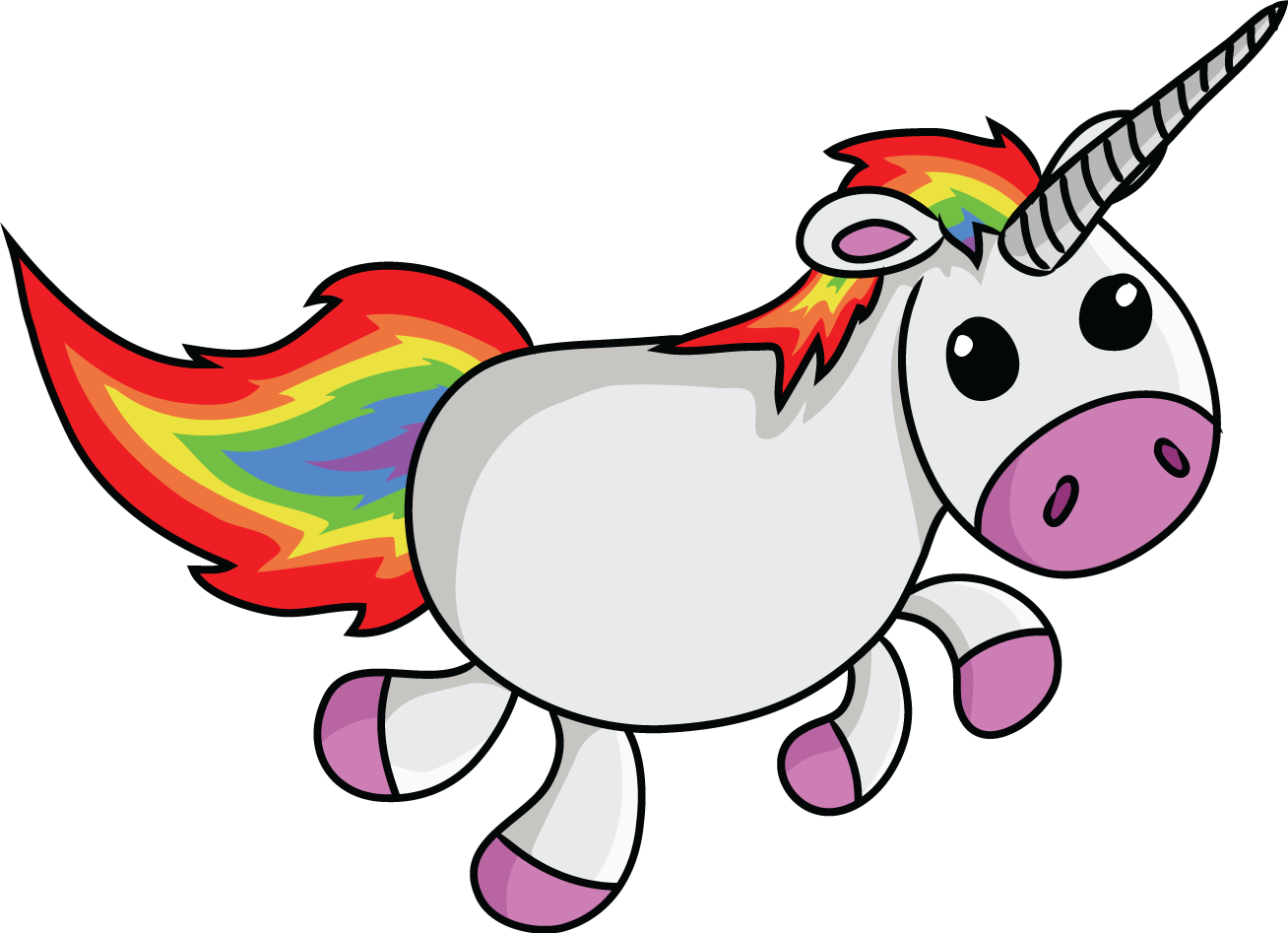 14
Do --You --Have --A --Flag?
Community builds a lot of excellent tools

Often overly complex usage with minimal documentation

Tools rarely scale well
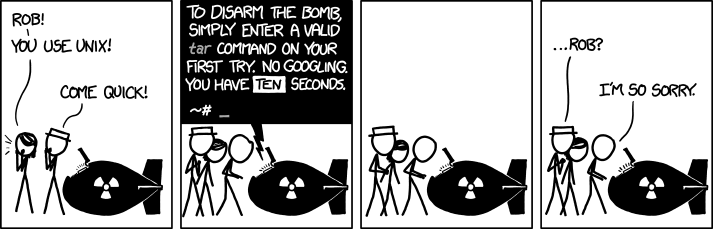 15
The Adversary – The Most Dangerous Game
Very creative

Very adaptive

Highly skilled

Highly focused
16
What You Need to Hunt
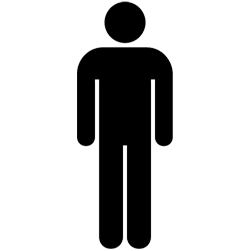 Collection Systems
Event logging
Host sensors & interrogation
Network sensors

Alert Management
Severity classification
Resolution status
Notes

Threat Research
Books & reports
Sandbox analysis
Threat Intel data
Network
Sensors
Host
Sensors
Central
Logging
Malware
Analysis
Alert
Mgmt
Host
Interrogate
17
Human Adversary – Human Defender
Alert validation

Effective response

Predict emerging threats
18
Collection Systems
Stream Capture
Captures state changes

Ongoing timeline of events

Good for investigations 

Good for signatures/searches

Large volumes of data to handle
State Capture
Captures present state

Further historical reach of data

Good for discovery of new threats

Good for forensics

Gaps in timeline
19
Alert Management
Object Oriented Alerting

UIs should be tailored for data type
Relatively simple and intuitive
Allow searching & pivoting
Stacking similar data/alerts
Data tagging & reporting

Examples: Snorby & ePO (With proper dashboards)
20
Threat Research
Books
System operations
Forensics & malware

Analysis lab
Malware analysis
Protocols
Techniques

Threat Intelligence
Reports
Malware databases
Intel sharing/feeds

Red vs Blue practice
21
Host Interrogation With GRR & ForensicArtifacts
GRR Rapid Response is an incident response framework focused on remote live forensics.

https://github.com/google/grr
https://github.com/google/rekall
https://github.com/sleuthkit/sleuthkit
https://github.com/ForensicArtifacts/artifacts
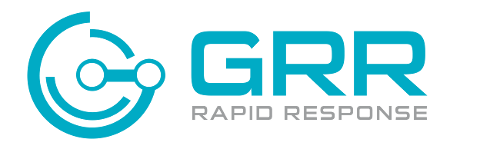 22
Hunting with GRR
State capture type collection system
State machine based operation

Cross-platform

Scriptable

Server side parsing

Limited client side filtering
23
GRR Overview
Flow – The unit of work for GRR. Flows can call a sequence of client actions, processes results, perform server maintenance, or reporting tasks.  Flows are written in python and stored on the server.

Hunts – Mechanism for running a Flow across a fleet of clients.  When a client checks it will be evaluated against the criteria of the Hunt.  Scheduling is determined by rules, client rate, client limit, and hunt expiration.

Artifact – Yaml defined “point of interest” for forensics.  Examples include crontab files or Windows RunKeys.
24
Interesting or Common Flows
Interrogate 
ArtifactCollectorFlow
FileFinder 
RegistryFinder
AnalyzeClientMemory
MemoryCollector
Netstat
ListProcesses
LaunchBinary
25
Preparations & Process
Create an Artifact to collect your Live Response data from a host

Create Hunt with that Flow that only applies to an “LR” label

Create Hunts with hunting Flows

Validate Hunt results and apply “LR” label to any suspected hosts
26
What to Hunt
Process
Bad parents
Unique processes
Open connections
Registry
Persistence
Authentication manipulation
Services & Daemons
Wrong configuration
Unique services
Files
Obfuscated files
Suspicious placement
Scheduled Tasks & Cronjobs
27
What to Hunt
Threat Research

Think about evasion

Think about evidence

Generalize specific attacks into solid indicators for hunting
28
How to Hunt
Use generalized Artifacts
Bulk collection where possible
Filtered collection where impractical 

Use Artifacts with parsers when available

Use API or console to extract results

Stacking & Filtering
29
The Hunt Begins
WindowsCommonFilePlacementAttacks

WindowsRunKeys

OSXLaunchDaemons
30
File Placement
name: WindowsCommonFilePlacementAttacks
doc: Common files associated with search order hijacking and other file placement attacks
collectors:
- collector_type: FILE
  args:
    path_list:
      - '%%environ_systemdrive%%\program.exe’
      - '%%environ_systemroot%%\System32\oci.dll’ 
      - '%%environ_systemroot%%\ntshrui.dll'
      - '%%environ_systemroot%%\System32\sysprep\cryptbase.dll’
      … list truncated to use a visible font size
supported_os: [Windows]
31
Stacked Results
1 /C:/Windows/System32/oci.dll,1015808
      1 /C:/Windows/System32/sysprep/CRYPTBASE.dll,81408
      2 /C:/Windows/System32/Utilman.exe,785920
      2 /C:/Windows/System32/sethc.exe,776192
      7 /C:/Windows/System32/Utilman.exe,82432
      7 /C:/Windows/System32/sethc.exe,270336
    37 /C:/Windows/System32/Utilman.exe,81920
    37 /C:/Windows/System32/sethc.exe,268288
5018 /C:/Windows/System32/Utilman.exe,1402880
5018 /C:/Windows/System32/sethc.exe,279040
32
Registry Keys
name: WindowsRunKeys
collectors:
collector_type: REGISTRY_KEY 
args:
    path_list:
      - 'HKEY_USERS\%%users.sid%%\Software\Microsoft\Windows\CurrentVersion\Run\*’
      - 'HKEY_LOCAL_MACHINE\Software\Microsoft\Windows\CurrentVersion\Run\*’
      … list truncated to use a visible font size
labels: [Software]
supported_os: [Windows]
33
Stacked Results
1 C:\Users\aaaa\AppData\Local\Vidyo\Vidyo Desktop\VidyoDesktop.exe
1 C:\Users\bbbb\AppData\Local\Vidyo\Vidyo Desktop\VidyoDesktop.exe
1 C:\Users\cccc\AppData\Local\Vidyo\Vidyo Desktop\VidyoDesktop.exe
1 C:\Users\dddd\AppData\Local\Vidyo\Vidyo Desktop\VidyoDesktop.exe
1 C:\Users\eeee\AppData\Local\Vidyo\Vidyo Desktop\VidyoDesktop.exe
1 C:\Users\ffff\AppData\Local\Vidyo\Vidyo Desktop\VidyoDesktop.exe
1 C:\Users\gggg\AppData\Local\Vidyo\Vidyo Desktop\VidyoDesktop.exe
1 C:\Users\hhhh\AppData\Local\Vidyo\Vidyo Desktop\VidyoDesktop.exe
…
34
egrep "[A-Z]:\\\\[A-Za-z0-9]+:[A-Za-z0-9\.]+"
regsvr32 /s "C:\Temp:1A2A61B8.dat"

regsvr32 /s "C:\Temp:02357D83.dat"

aff4:/<CLIENT_ID>/registry/HKEY_USERS/<SID>/Software/Microsoft/Windows/CurrentVersion/Run/svchost
35
egrep “vb[se]”
wscript.exe //B "C:\Users\aaaa\AppData\Local\Temp\dopgglqblq..vbe”
wscript.exe //B "C:\Users\bbbb\AppData\Local\Temp\myphyoljsc..vbs”
wscript.exe //B "C:\Users\cccc\AppData\Local\Temp\fklxtwwwbv..vbs”
wscript.exe //B "C:\Users\dddd\AppData\Local\Temp\ozkvgpcbtp..vbs”
wscript.exe //B "C:\Users\eeee\AppData\Local\Temp\krqvsfjxld.vbs”
wscript.exe //B "C:\Users\ffff\AppData\Local\Temp\fyzbnaksvu..vbs”
wscript.exe //B "C:\Users\gggg\AppData\Local\Temp\gsiiwnbhjk.vbs”

aff4:/<CLIENT_ID>/registry/HKEY_USERS/<SID>/Software/Microsoft/Windows/CurrentVersion/Run/gsiiwnbhjk
36
File Content
name: OSXLaunchDaemons
doc: Mac OS X Launch Daemons files.
collectors:
- collector_type: FILE
  args:
    path_list:
      - '/Library/LaunchDaemons/*'
      - '/System/Library/LaunchDaemons/*'
      - '%%users.homedir%%/Library/LaunchDaemons/*'
labels: [System]
supported_os: [Darwin]
urls: ['http://www.forensicswiki.org/wiki/Mac_OS_X']
37
Stacking & grep “apple”
1 /Library/LaunchDaemons/com.apple.globalupdate.plist
	Program: /usr/bin/globalupdate

1 /Library/LaunchDaemons/com.apple.machook_damon.plist
	Program: /usr/local/machook/machook
	WatchPaths: /usr/local/machook/watch.sh
38
Stacking & grep “apple”
/usr/bin/globalupdate – Missing File

/usr/local/machook/watch.sh – 






/usr/local/machook/machook – Wirelurker MD5
jobid=`ps -ef |grep machook |grep -v "grep" |wc -l`
if [ $jobid -eq 0 ];then
	/usr/local/machook/machook  &
fi
updateid=`ps -ef |grep globalupdate |grep -v "grep" |wc -l`
if [ $jobid -eq 0 ];then
	/usr/bin/globalupdate  &
fi
39
Coming Soon…ish
More parsers

Better searching based on file type/contents

Better filtering for Artifacts/Flows

Better tools for working with GRR data
Tagging
Filtering
Comments
History
40
Advanced Hunting
Process execution/AV logs fueling binary or LR capture

Beacon detection or network alerts trigger investigative Flows

Automatic delivery of acquired files to malware analysis
41
FIN
We need more automation that enhances human capabilities

We need more focus on hunting/alert validation skills

We need higher quality threat data and sharing

We need to stop looking for magic unicorns
42
Q&A@pidydx